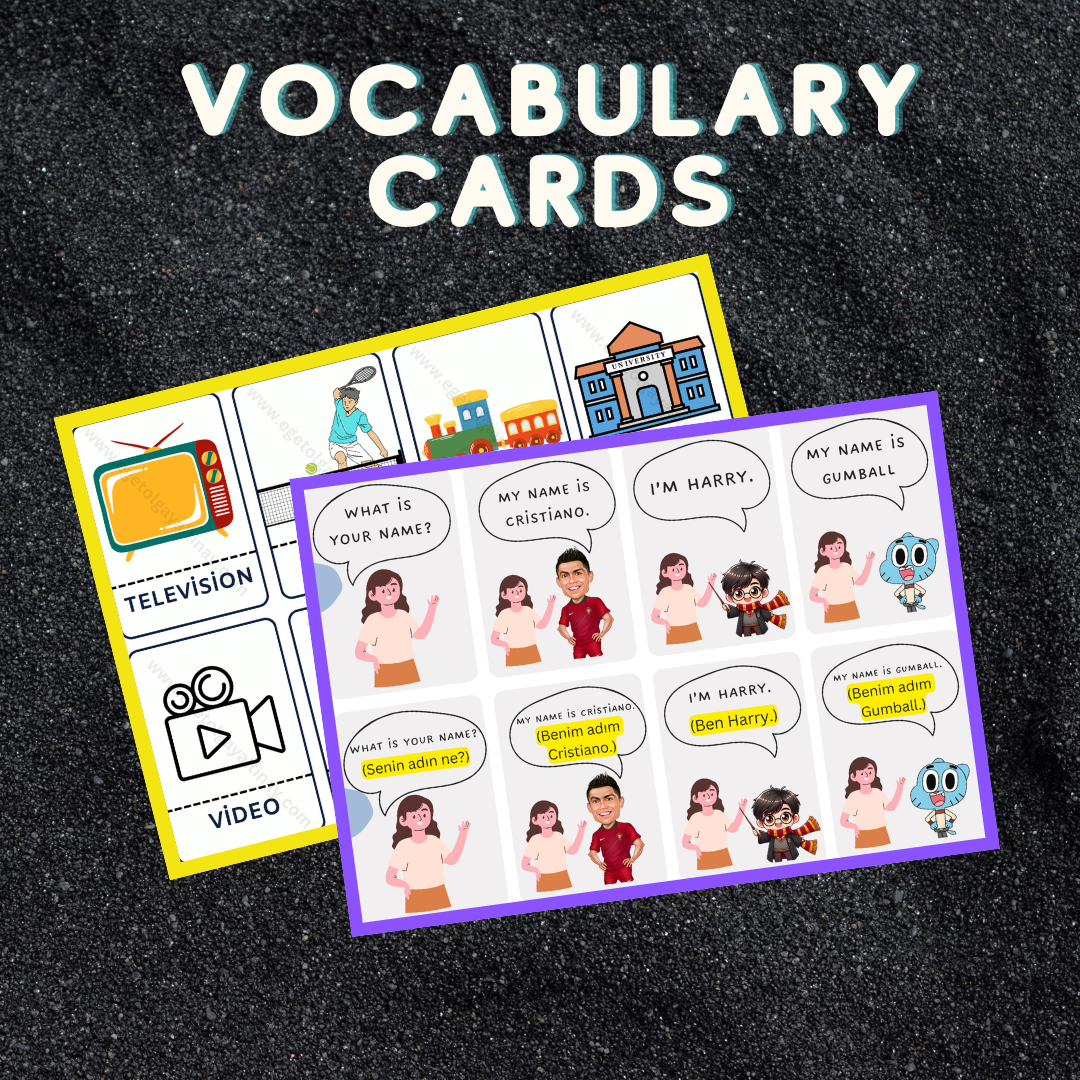 Ünite kelime kartlarına aşağıdaki bağlantıdan ulaşabilirsiniz:

https://www.egetolgayaltinay.com/lessons/879
Daily Routines
(Günlük Rutinler)
Wake up
Get up
Uyanmak
Kalkmak
Wash hands
Wash face
Ellerini yıkamak
Yüzünü yıkamak
Get dressed
Comb hair
Giyinmek
Saçını taramak
Have breakfast
Brush teeth
Kahvaltı yapmak
Dişlerini fırçalamak
Konu ile ilgili etkinliğe aşağıdaki bağlantıdan ulaşabilirsiniz:

https://www.egetolgayaltinay.com/lessons/880
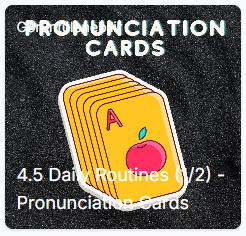 Konu ile ilgili etkinliğe aşağıdaki bağlantıdan ulaşabilirsiniz:

https://www.egetolgayaltinay.com/lessons/881
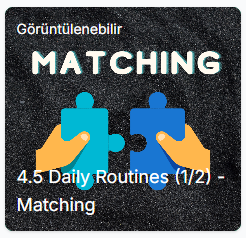 Konu ile ilgili etkinliğe aşağıdaki bağlantıdan ulaşabilirsiniz:

https://www.egetolgayaltinay.com/lessons/882
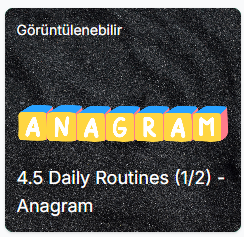 Get on the bus
Go to school
Otobüse binmek
Okula gitmek
Have lunch
Meet friends
Eat lunch
Arkadaşlarla buluşmak
Öğle yemeği yemek
Have dinner
Do homework
Eat dinner
Ödev yapmak
Akşam yemeği yemek
Have a shower
Watch TV
Duş almak
Televizyon izlemek
Go to bed
Yatağa gitmek
Konu ile ilgili etkinliğe aşağıdaki bağlantıdan ulaşabilirsiniz:

https://www.egetolgayaltinay.com/lessons/883
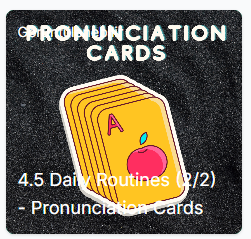 Konu ile ilgili etkinliğe aşağıdaki bağlantıdan ulaşabilirsiniz:

https://www.egetolgayaltinay.com/lessons/884
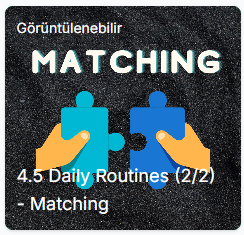 Konu ile ilgili etkinliğe aşağıdaki bağlantıdan ulaşabilirsiniz:

https://www.egetolgayaltinay.com/lessons/885
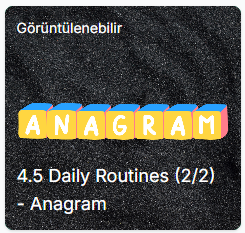 Konu ile ilgili etkinliğe aşağıdaki bağlantıdan ulaşabilirsiniz:

https://www.egetolgayaltinay.com/lessons/886
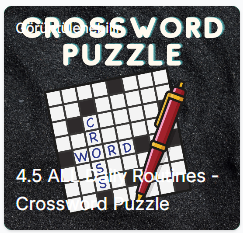 Konu ile ilgili etkinliğe aşağıdaki bağlantıdan ulaşabilirsiniz:

https://www.egetolgayaltinay.com/lessons/888
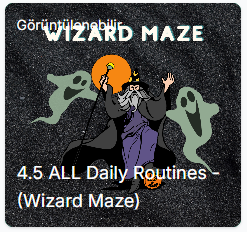 Parts of the Day
(Günün Bölümleri)
Konu ile ilgili şarkıya aşağıdaki bağlantıdan ulaşabilirsiniz:

https://www.egetolgayaltinay.com/lessons/877
Noon
Morning
Öğlen
Sabah
Afternoon
Evening
Öğleden sonra
Akşam
Night
Midnight
Gece
Gece yarısı
Konu ile ilgili şarkıya aşağıdaki bağlantıdan ulaşabilirsiniz:

https://www.egetolgayaltinay.com/lessons/878
Konu ile ilgili etkinliğe aşağıdaki bağlantıdan ulaşabilirsiniz:

https://www.egetolgayaltinay.com/lessons/887
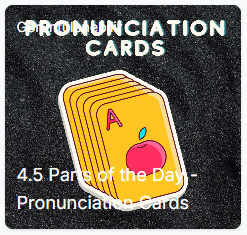 Konu ile ilgili etkinliğe aşağıdaki bağlantıdan ulaşabilirsiniz:

https://www.egetolgayaltinay.com/lessons/890
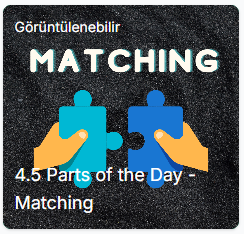 Konu ile ilgili etkinliğe aşağıdaki bağlantıdan ulaşabilirsiniz:

https://www.egetolgayaltinay.com/lessons/891
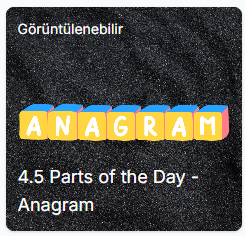 Birinin günün herhangi bir bölümünde ne yaptığını sormak için aşağıdaki kalıp kullanılır.
Sabah ne yaparsın?
What do you do in the morning?
Sabah kahvaltı yaparım.
I have breakfast in the morning.
Sabah-Öğleden sonra-Akşamdan önce «in» kullanılır.
Akşam ne yaparsın?
What do you do in the evening?
Akşam ödev yaparım.
I do homework in the evening.
Gece ne yaparsın?
What do you do at night?
Gece televizyon izlerim.
I watch TV at night.
Öğlen-Gece-Gece yarısından önce «at» kullanılır.
Asking Time & Telling Time
(Saati Sormak ve Saati Söylemek)
Saatin kaç olduğunu sormak için aşağıdaki kalıplar kullanılır.
Saat kaç?
What is the time?
Saat kaç?
What time is it?
Saatlerin kaç olduğunu söylerken ise aşağıdakiler gibi cümle oluştururuz.
Tam saatler okunurken saatten sonra «o’clock» yapısı kullanılır.
It’s nine o’clock.
It’s nine o’clock.
Saat dokuz.
Saat dokuz.
«:30» ile biten saatler iki şekilde okunabilir.
It’s eight thirty.
It’s half past eight.
Saat sekiz otuz.
Saat sekiz buçuk.
Diğer saatlerin hepsi önce saattaki sonra dakikadaki sayı söylenerek okunabilir.
It’s twelve fifteen.
It’s twelve fifteen.
Saat on iki on beş.
Saat on iki on beş.
Diğer saatlerin hepsi önce saattaki sonra dakikadaki sayı söylenerek okunabilir.
It’s three forty.
It’s three forty.
Saat üç kırk.
Saat üç kırk.
Tell the time of given clocks.
1
It’s three o’clock.
2
It’s two o’clock.
3
It’s half past five.
4
It’s four ten.
4
It’s five thirty.
Konu ile ilgili etkinliğe aşağıdaki bağlantıdan ulaşabilirsiniz:

https://www.egetolgayaltinay.com/lessons/889
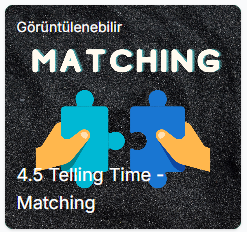 Birinin bir eylemi ne zaman yaptığını sormak için «What time do you …?» kalıbı kullanılır.
Saat kaçta uyanırsın?
What time do you wake up?
Saat 7’de uyanırım.
I wake up at seven o’clock.
Saatlerden önce «at» kullanılır.
Saat kaçta uyanırsın?
What time do you have dinner?
Saat sekiz buçukta akşam yemeği yerim.
I have dinner at half past eight.
Days of the Week
(Haftanın Günleri)
Pazartesi
Salı
Çarşamba
Perşembe
Cuma
Cumartesi
Pazar
Konu ile ilgili etkinliğe aşağıdaki bağlantıdan ulaşabilirsiniz:

https://www.egetolgayaltinay.com/lessons/892
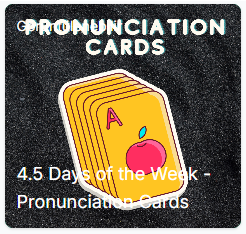 Konu ile ilgili etkinliğe aşağıdaki bağlantıdan ulaşabilirsiniz:

https://www.egetolgayaltinay.com/lessons/893
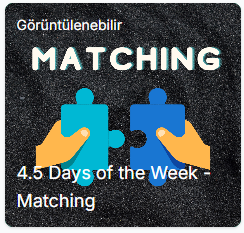 Pazartesi günü ne yaparsın?
What do you do on Monday?
Pazartesi günü arkadaşlarımla buluşurum.
I meet my friends on Monday.
Günlerden önce «on» kullanılır.
SAATler GECE ATa binmiş.
Saatlerden önce «at» kullanılır.
Öğlen veya geceden önce «at» kullanılır.
ON GÜN boyunca,
Günlerden önce «on» kullanılır.
SABAH AKŞAM İNlemiş.
Sabah, öğleden sonra ve akşamdan önce «in» kullanılır.
Konu ile ilgili etkinliğe aşağıdaki bağlantıdan ulaşabilirsiniz:

https://www.egetolgayaltinay.com/lessons/894
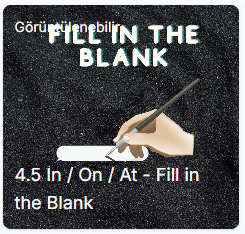 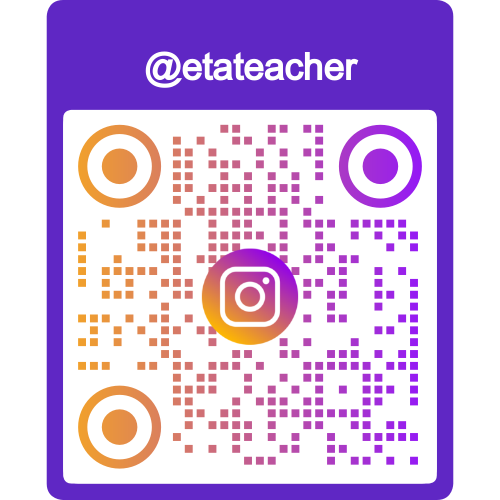 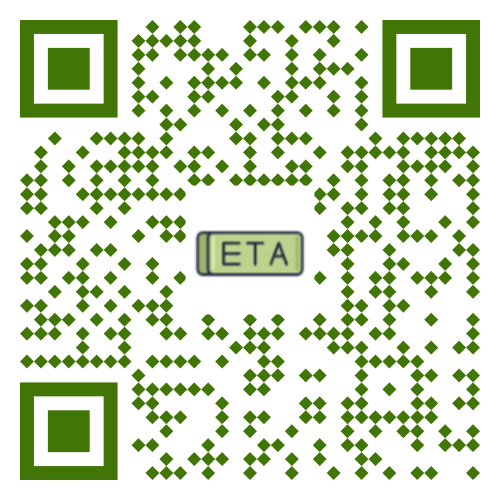 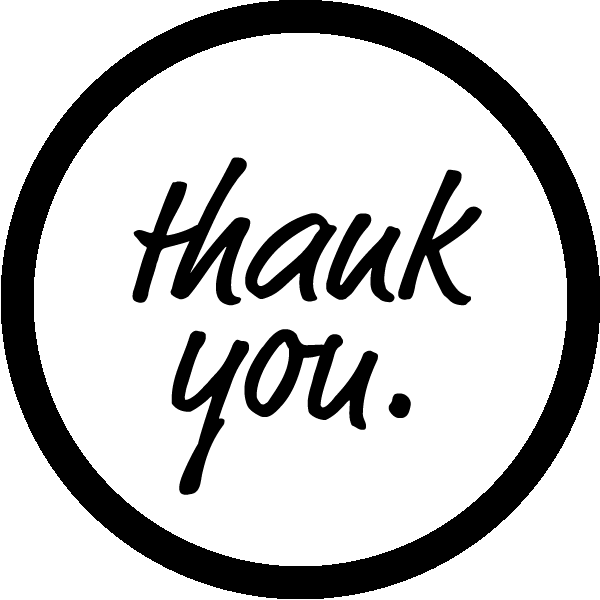 Ege Tolgay Altınay
Akköprü Ortaokulu  Tuşba/VAN
Bu, ve benzeri içerikler için:www.egetolgayaltinay.com adresini ziyaret edebilirsiniz.